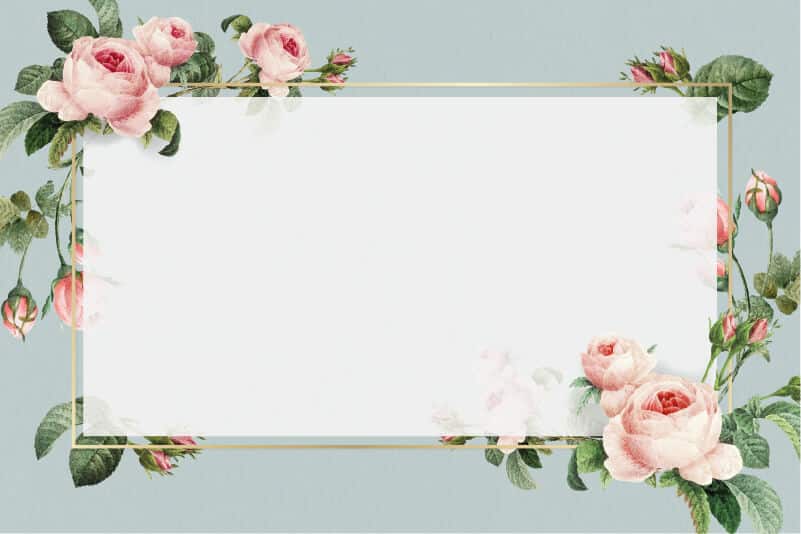 CHÀO MỪNG QUÝ THẦY CÔ CÙNG CÁC EM HỌC SINH ĐÃ ĐẾN DỰ TIẾT HỌC NGÀY HÔM NAY!
TRƯỜNG THCS VĨNH HẬU
GV: PHẠM THỊ PHA
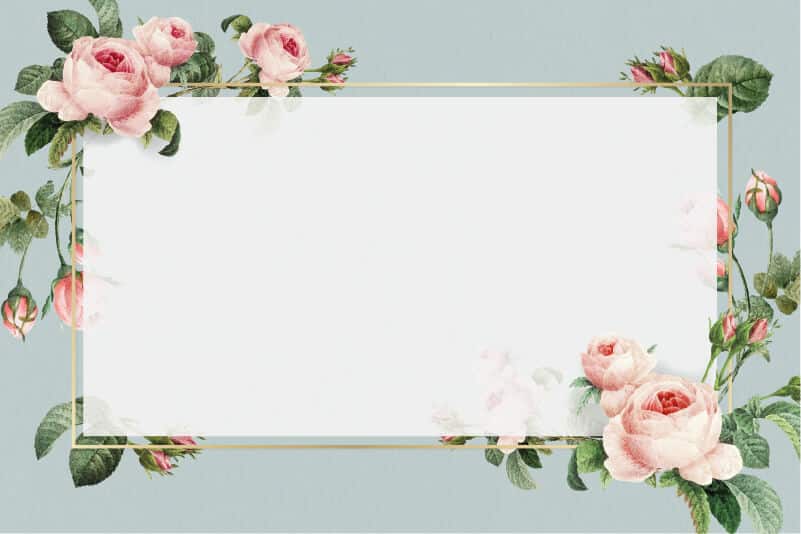 ĐỊA LÍ 7 – TIẾT PPCT: 14
BÀI 7. BẢN ĐỒ CHÍNH TRỊ CHÂU Á, CÁC KHU VỰC CỦA CHÂU Á
KHỞI ĐỘNG
Trò chơi: Ghép nhanh thần tốc
Em hãy ghép tên các Quốc gia có đánh số từ 1 đến 6 ở cột B tương ứng với khu vực ở cột A
1
2
3
2
5
4
1
6
4
3
5
6
BÀI 7: BẢN ĐỒ CHÍNH TRỊ CHÂU Á, CÁC KHU VỰC CỦA CHÂU Á
(Tiết 2)
1. Bản đồ chính trị các khu vực của châu Á
2. Đặc điểm tự nhiên các khu vực của châu Á
Khu vực Bắc Á
Khu vực Trung Á
Khu vực Đông Á
Khu vực Tây Á
đ. Khu vực Nam Á
e. Khu vực Đông Nam Á
Tiết 1
Tiết 2
Trình bày đặc điểm tự nhiên của một trong các khu vực ở châu Á..
BÀI 7: BẢN ĐỒ CHÍNH TRỊ CHÂU Á, CÁC KHU VỰC CỦA CHÂU Á (Tiết 2)
2. Đặc điểm tự nhiên các khu vực của châu Á
d. Khu vực Tây Á
BÀI 7: BẢN ĐỒ CHÍNH TRỊ CHÂU Á, CÁC KHU VỰC CỦA CHÂU Á (Tiết 2)
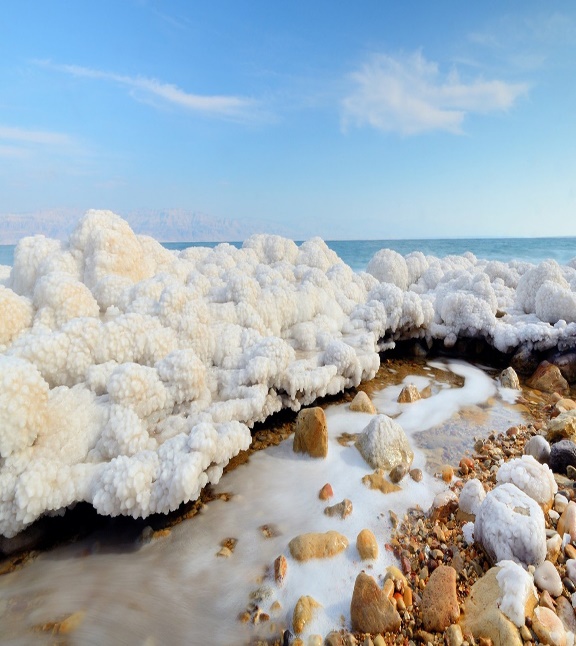 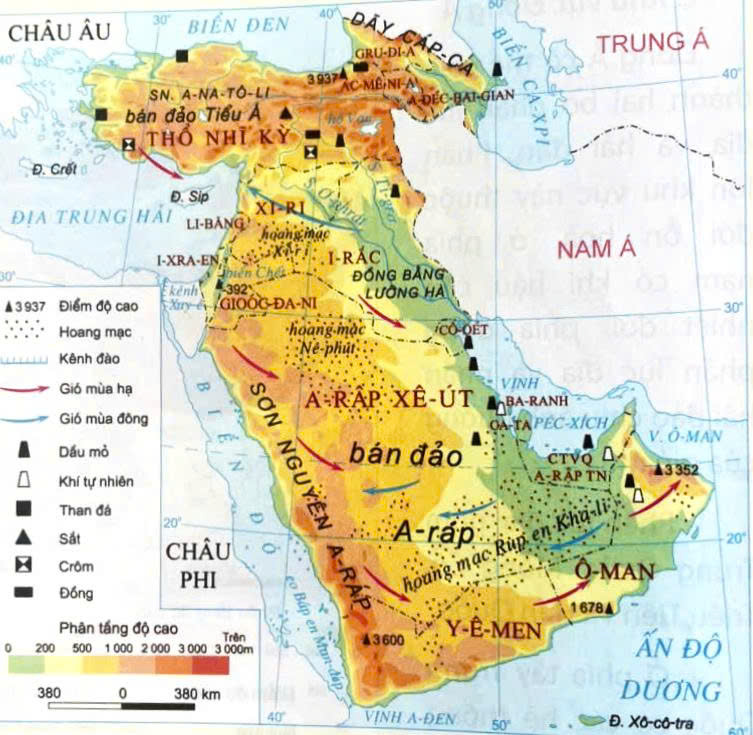 d. Khu vực Tây Á
Dựa vào hình 5.2 (tr 114), hình 7.4 (tr 124) và kênh chữ trong SGK em hãy trả lời các câu hỏi dưới đây?
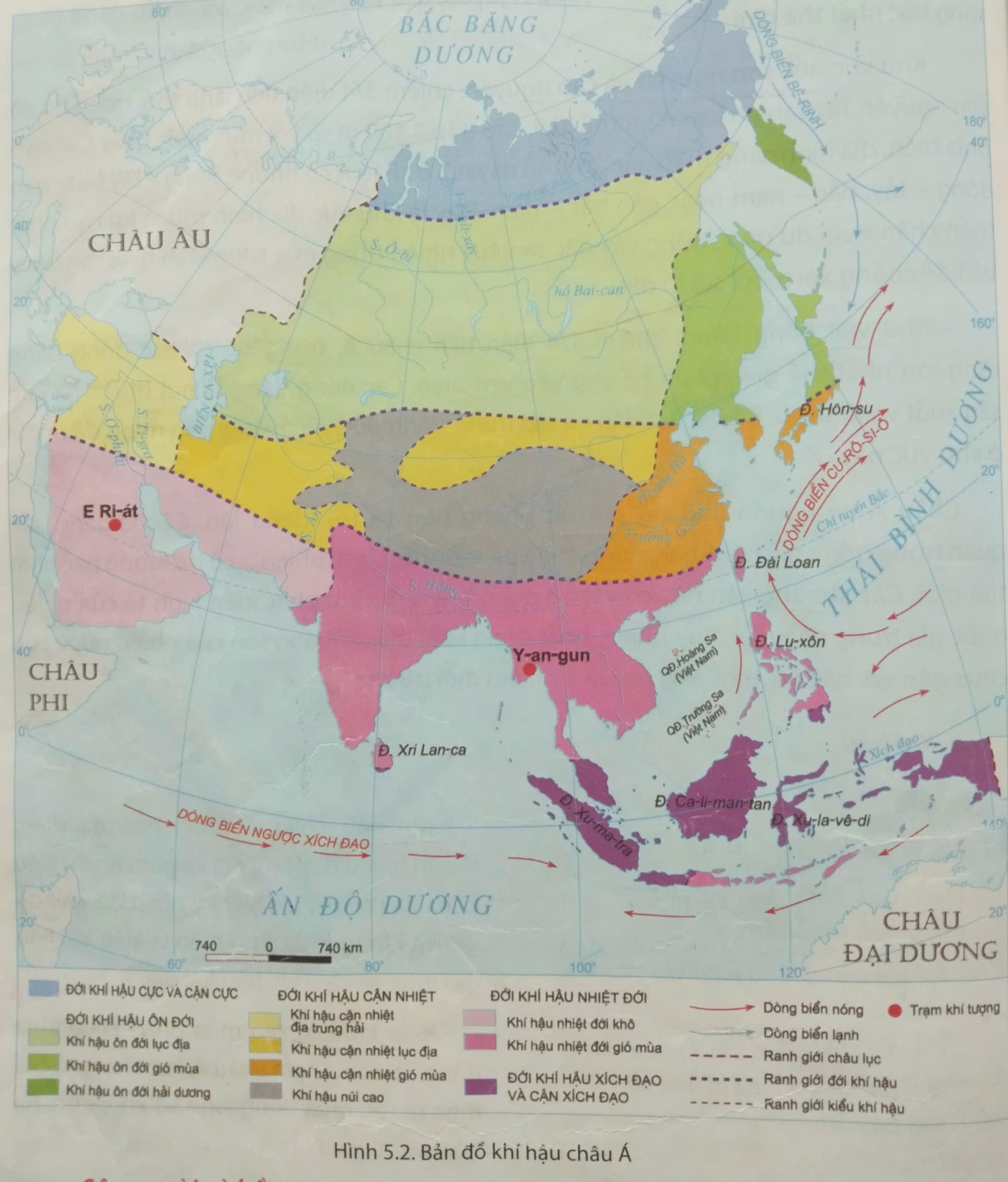 Biển Chết
4. Hồ nước mặn nổi tiếng trên thế giới, nằm dưới mực nước biển 427 m có tên là gì?
1. Tây Á có ba khu vực địa hình nào?
2. Tây Á nằm trong kiểu khí hậu nào?
Ti-grơ
3. Hai sông lớn trong khu vực là gì?
Hoang mạc Xi-ri
Ơ-phrát
5. Cho biết các cảnh quan chính của Tây Á?
6. Kể tên các loại khoáng sản của Tây Á?
Hoang mạc
Nê phút
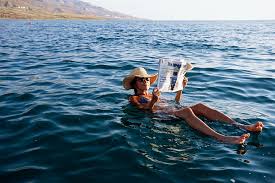 Hoang mạc Rúp en Kha-li
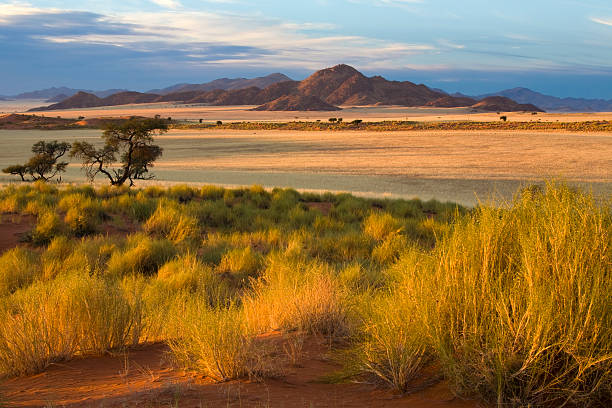 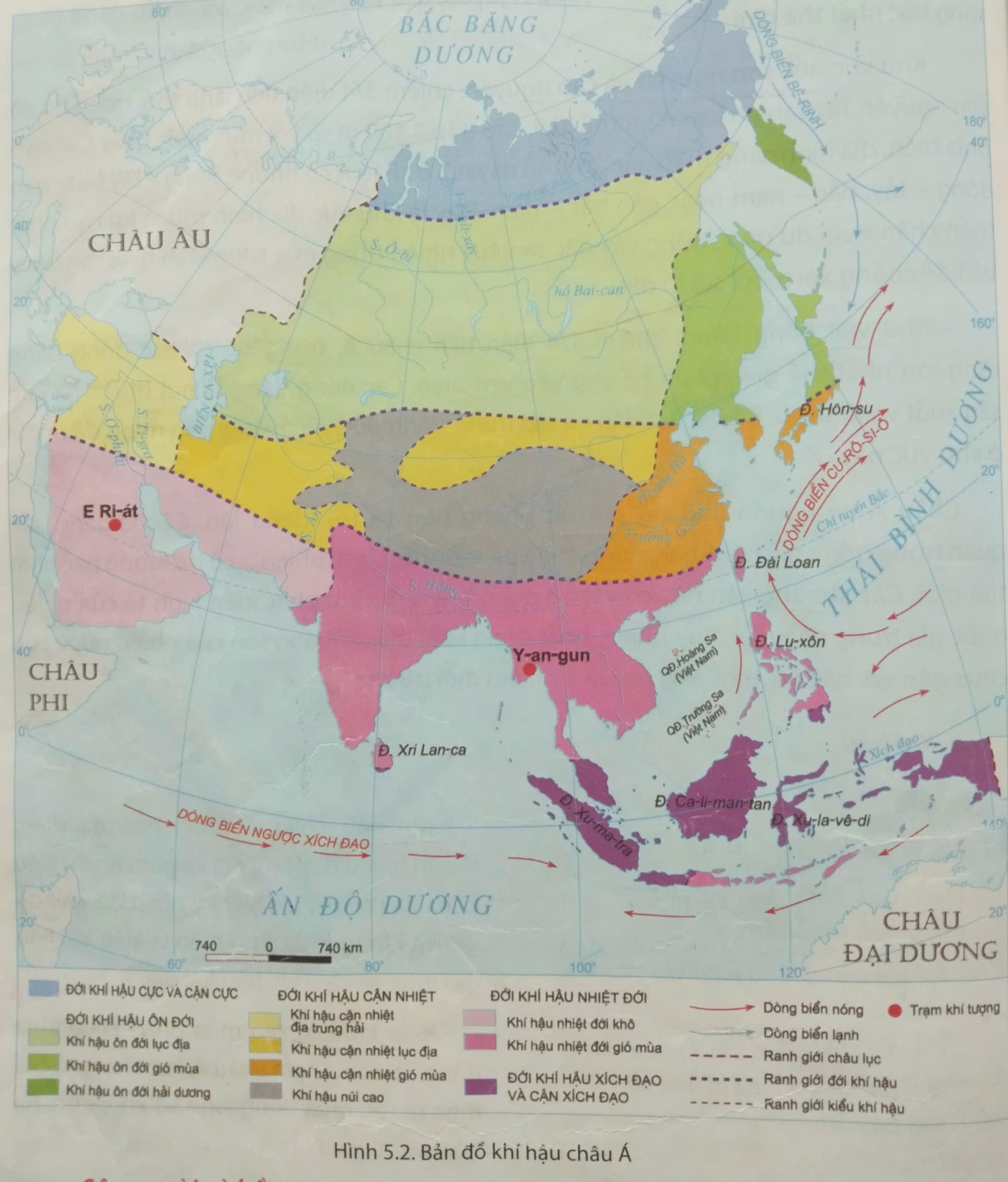 BÀI 7: BẢN ĐỒ CHÍNH TRỊ CHÂU Á, CÁC KHU VỰC CỦA CHÂU Á (Tiết 2)
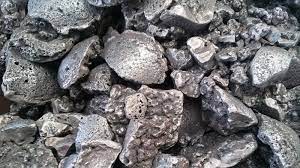 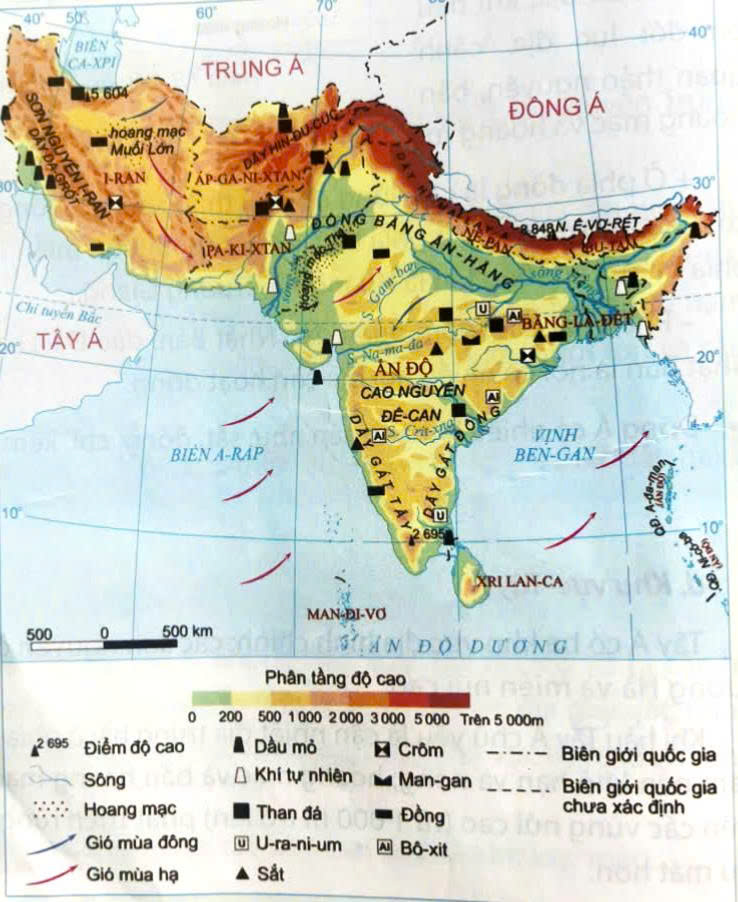 Đỉnh Ê-vơ-rét
8848m
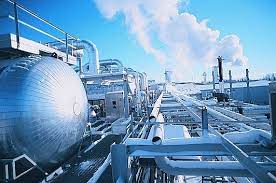 đ. Khu vực Nam Á
Dựa vào hình 5.2 (tr 114), hình 7.5 (tr124) và kênh chữ trong SGK  em hãy trả lời các câu hỏi dưới đây?
SƠN NGUYÊN I-RAN
Miền núi trẻ
ĐỒNG BẰNG ẤN HẰNG
Sông Ấn
Sông Hằng
1. Kể tên các miền địa hình của Nam Á?
3. Kể tên hai sông lớn trong khu vực Nam Á?
5. Kể Các loại khoáng sản chính của Nam Á?
4. Cho biết các cảnh quan chính của Nam Á?
2. Phần lớn Nam Á có kiểu khí hậu gì?
Sắt
Khí tự nhiên
CAO NGUYÊN ĐÊ-CAN
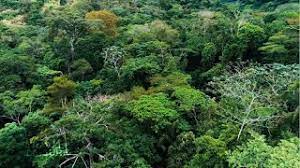 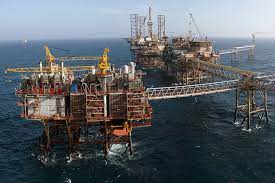 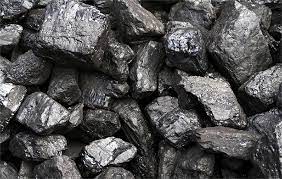 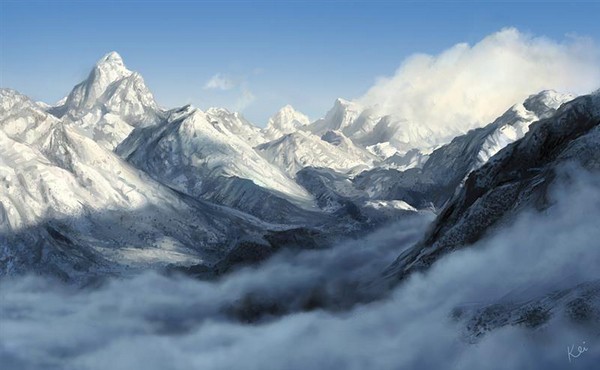 Than đá
Dầu mỏ
BÀI 7: BẢN ĐỒ CHÍNH TRỊ CHÂU Á, CÁC KHU VỰC CỦA CHÂU Á (Tiết 2)
2. Đặc điểm tự nhiên các khu vực của châu Á
3 phút
e. Khu vực Đông Nam Á
PHIẾU HỌC TẬP
Khu vực Đông Nam Á
Nhóm 1: Tổ 1 và 2 (Câu 1,2,3)
Nhóm 2: Tổ 3 và 4 (Câu 4,5,6)
Dựa vào hình 5.2 (tr114), hình 7.6 (tr125) và kệnh chữ trong SGK e hãy thực hiện các nội dung dưới đây?
BÀI 7: BẢN ĐỒ CHÍNH TRỊ CHÂU Á, CÁC KHU VỰC CỦA CHÂU Á (Tiết 2)
Gồm 2 bộ phận. Phần đất liền và các quần đảo
đ. Khu vực Đông Nam Á
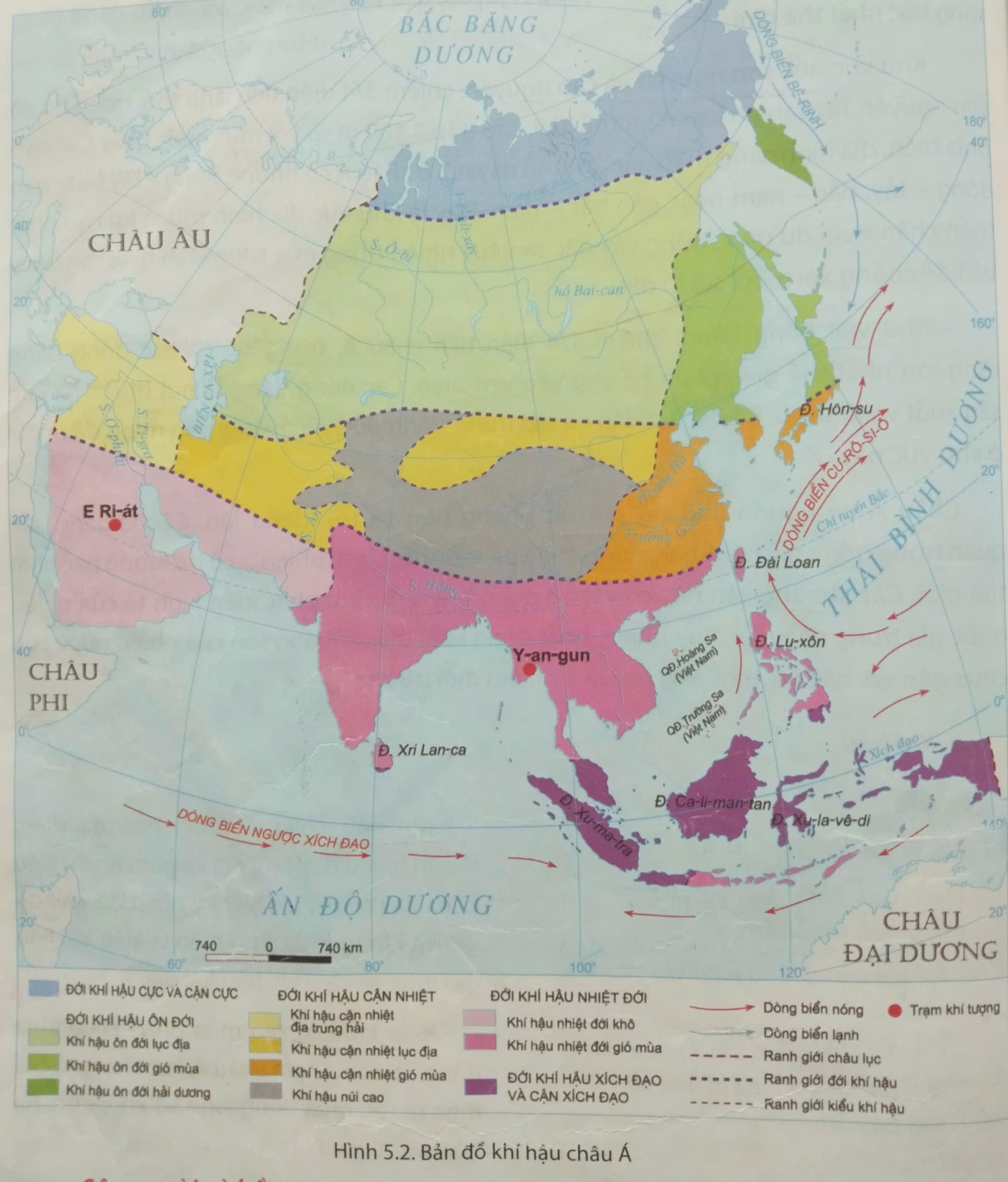 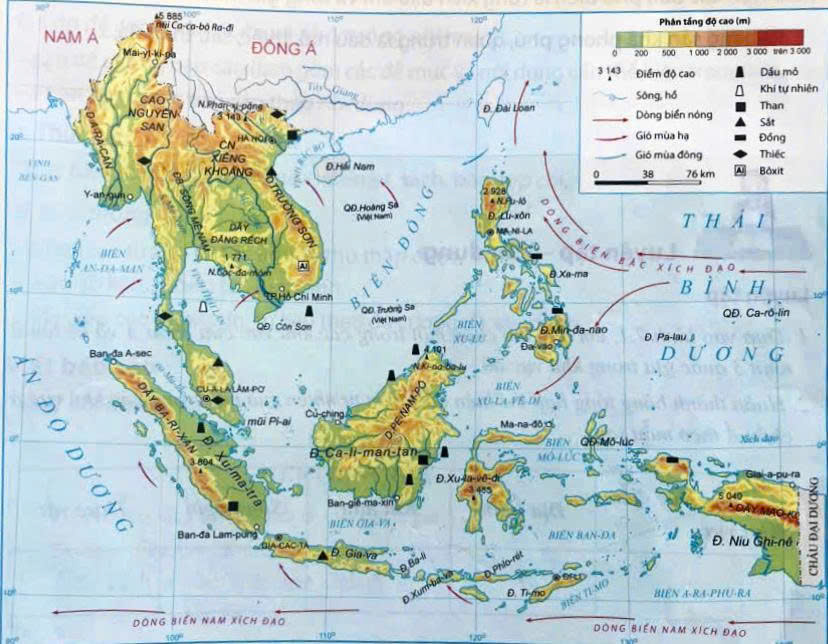 - Phần đất liền bao gồm dãy núi nối tiếp dãy Hi-ma-lay-a, bao quanh các cao nguyên thấp và đồng bằng ven biển.
- Các quần đảo thuộc In-đô-nê-xi-a và Phi-lip-pin nằm trên vùng có nhiều động đất và núi lửa
CN. SAN
CN. XIÊNG
KHOẢNG
D. A-RA-CAN
D. TRƯỜNG SƠN
D. ĐĂNG
RẾCH
D. BA-RI-XAN
- Xích đạo, cận xích đạo và nhiệt đới ẩm gió mùa
Hình 7.6. Bản đồ tự nhiên khu vực Đông Nam Á
BÀI 7: BẢN ĐỒ CHÍNH TRỊ CHÂU Á, CÁC KHU VỰC CỦA CHÂU Á (Tiết 2)
đ. Khu vực Đông Nam Á
- Sông Hồng, sông Mê Công, sông I-ra-oa-đi
- Biển Hồ
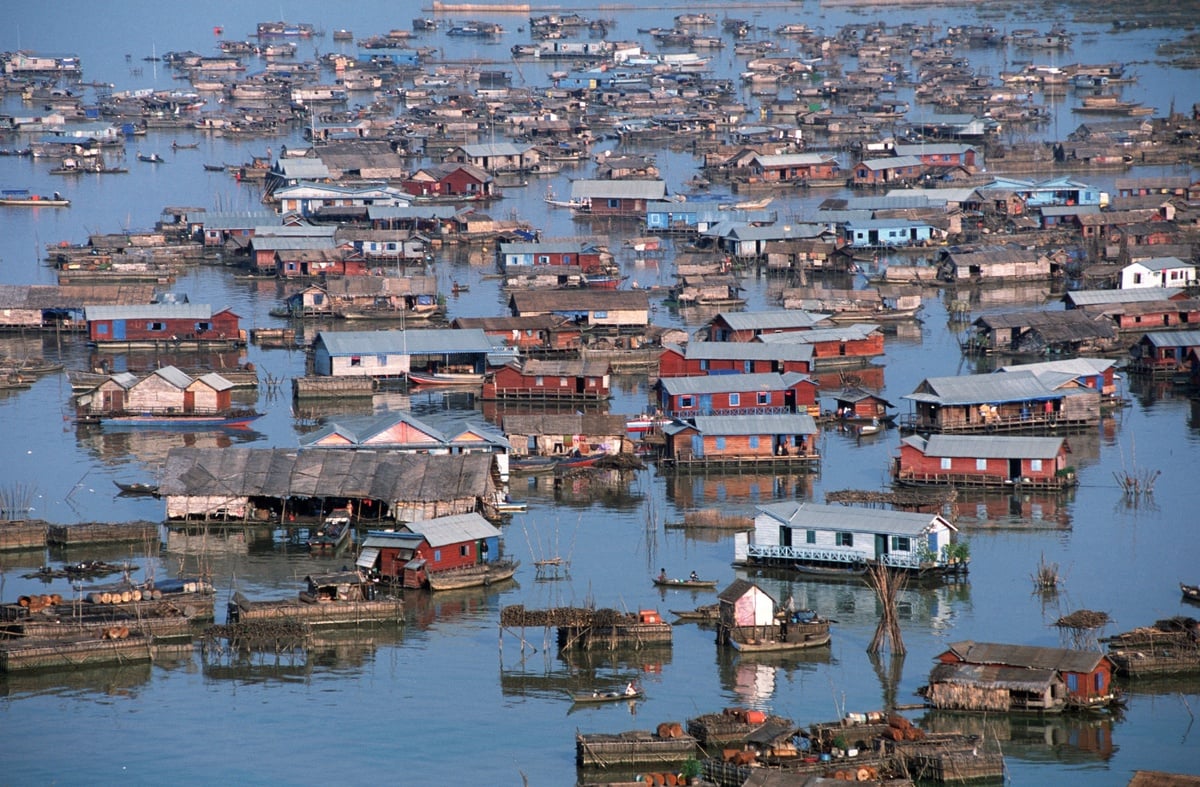 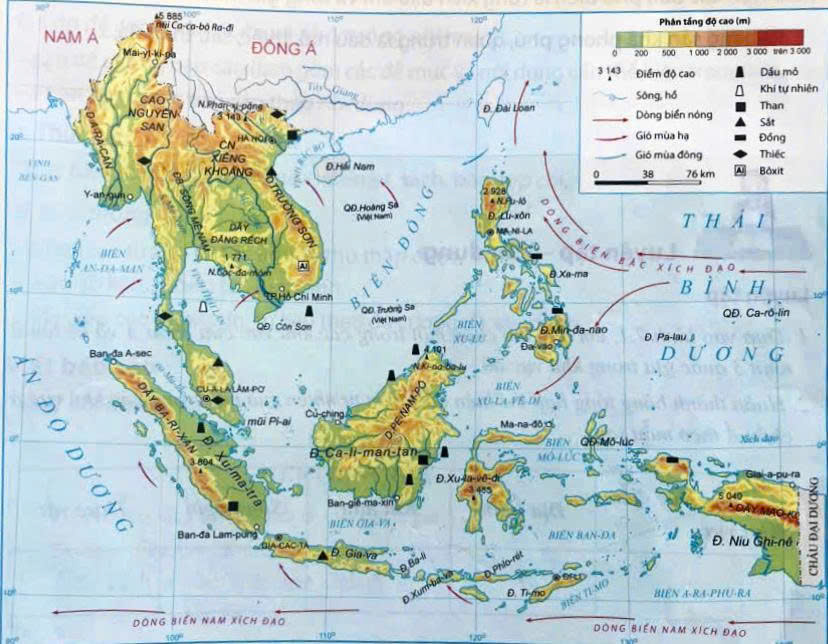 Biển Hồ
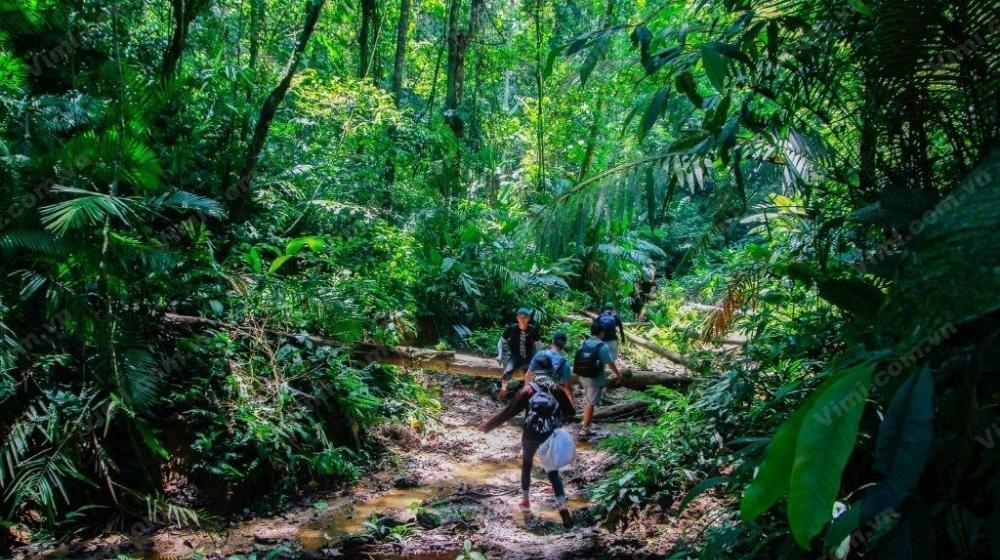 - Rừng nhiệt đới ẩm, rừng rụng lá theo mùa.
- Trên các đảo rừng xích đạo ẩm và rừng gió mùa
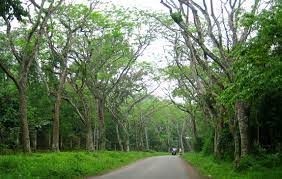 Rừng xích đạo ẩm
Rừng nhiệt đới ẩm
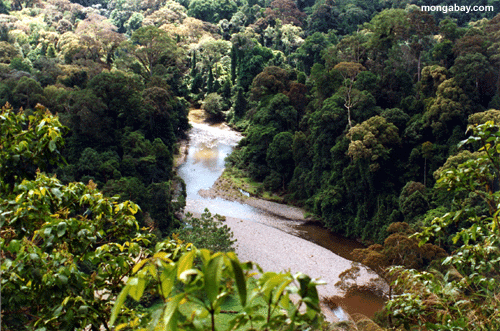 Rừng rụng lá theo mùa
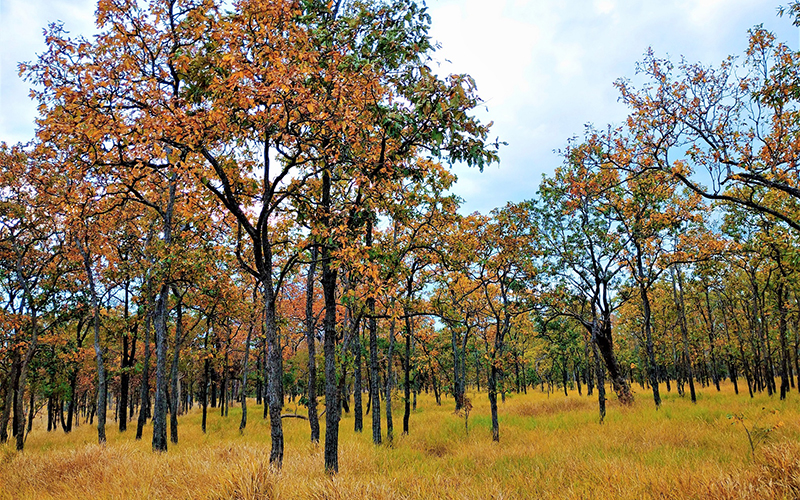 Biển hồ Tonle Sap Campuchia – Hồ nước ngọt lớn nhất Đông Nam Á
Hồ Tonle Sap thường được gọi là “trái tim” của Campuchia, là một hồ nước ngọt khổng lồ. Người Campuchia dựa vào đó để trồng trọt và đánh bắt cá.
Dầu mỏ, thiếc, sắt, than đá,…
Rừng 
gió mùa
Hình 7.6. Bản đồ tự nhiên khu vực Đông Nam Á
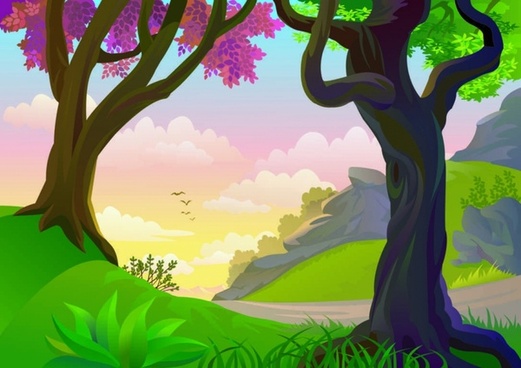 LUYỆN TẬP
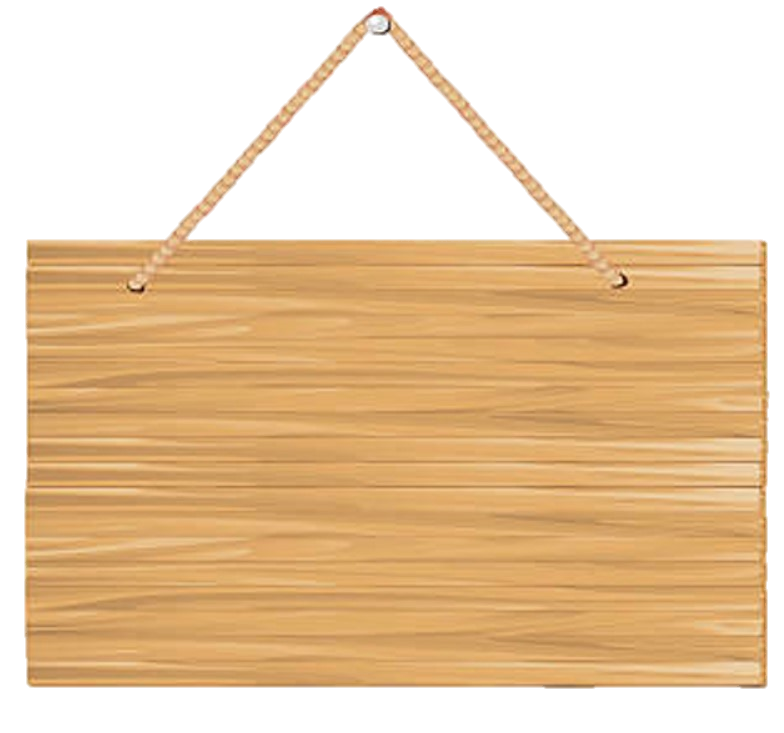 HỘP QUÀ BÍ ẨN
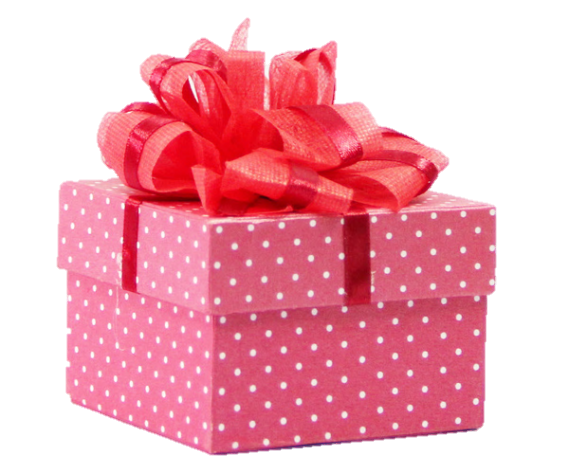 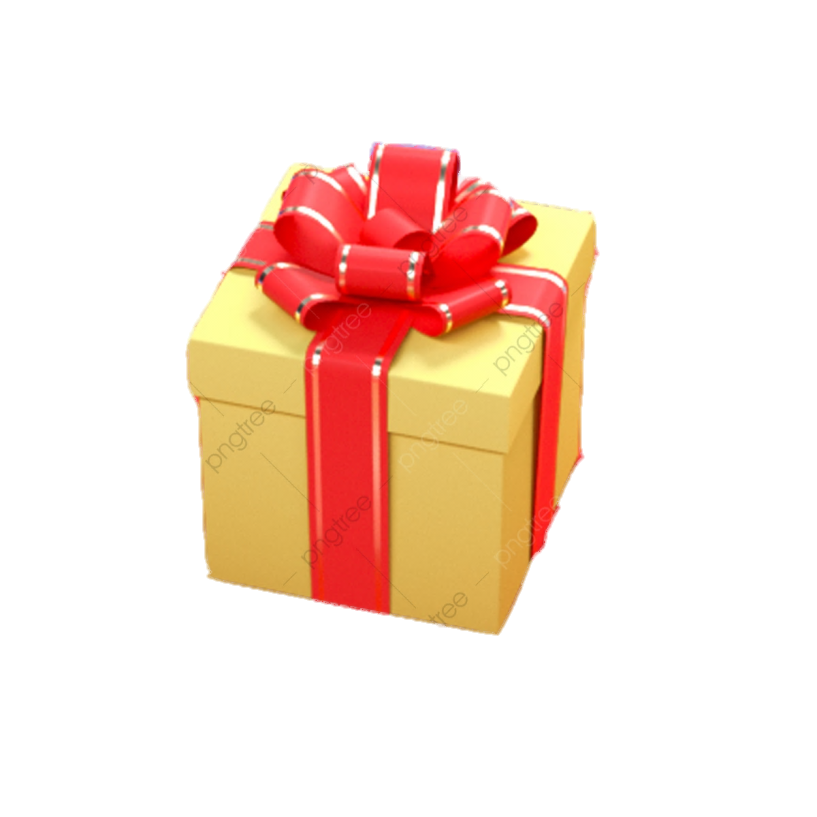 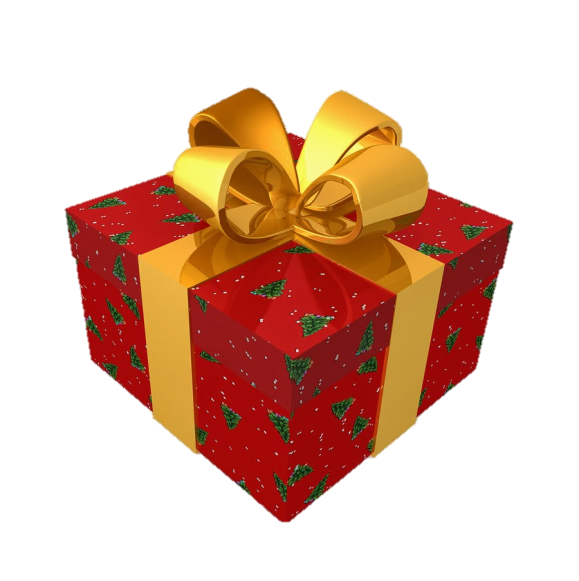 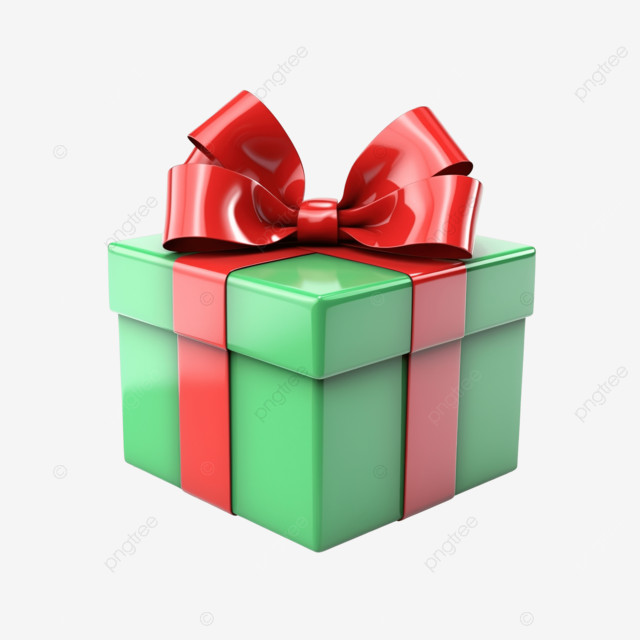 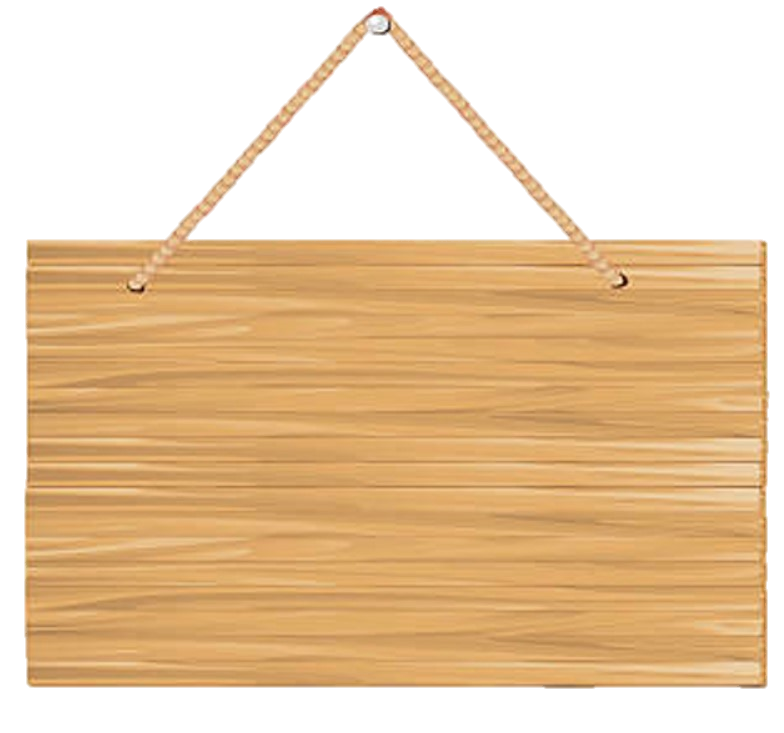 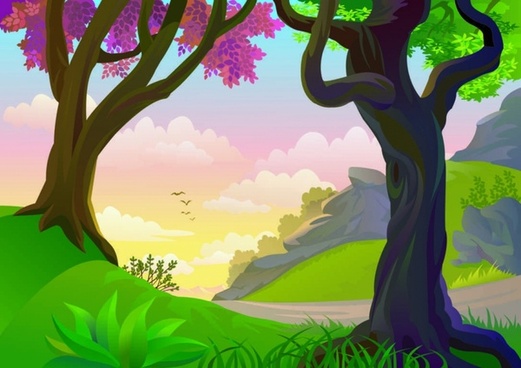 HỘP QUÀ BÍ ẨN
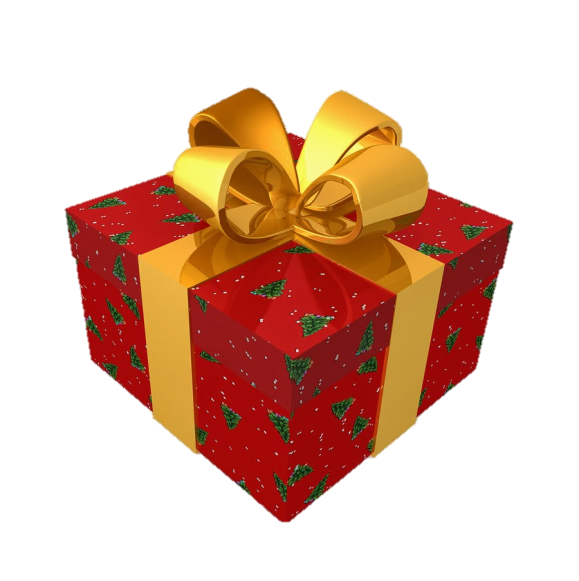 Cây bút
Câu 1. Trên bản đồ chính trị, châu Á được phân chia thành mấy khu vực?
A. 6 khu vực
B. 9 khu vực
C. 4 khu vực
D. 2 khu vực
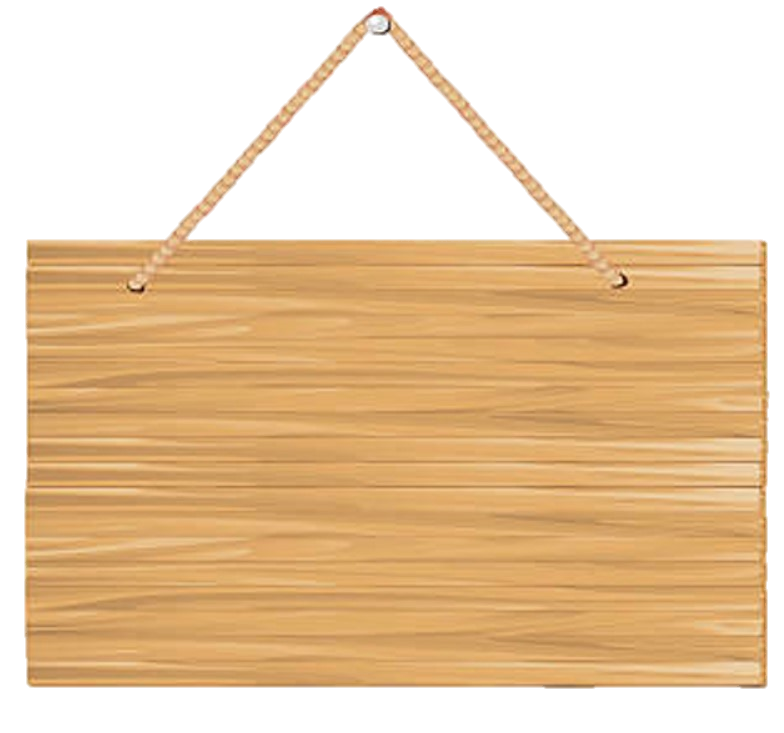 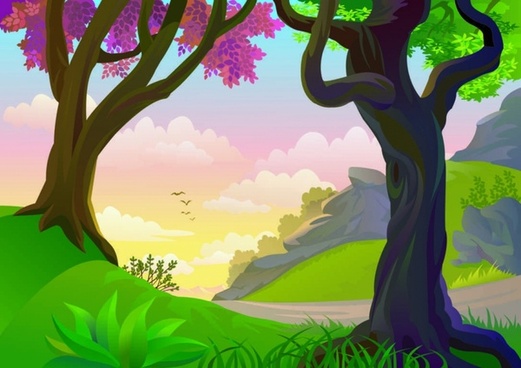 HỘP QUÀ BÍ ẨN
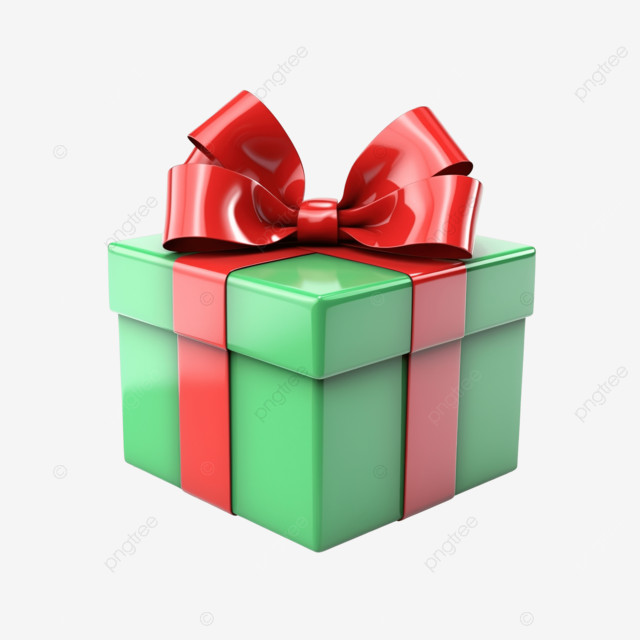 Cây bút
Câu 2. Loại khoáng sản quan trọng nhất khu vực Tây Á là gì?
A. Kim cương, vàng
B. Sắt, than đá, khí đốt
C. Dầu mỏ, kim cương
D. Dầu mỏ
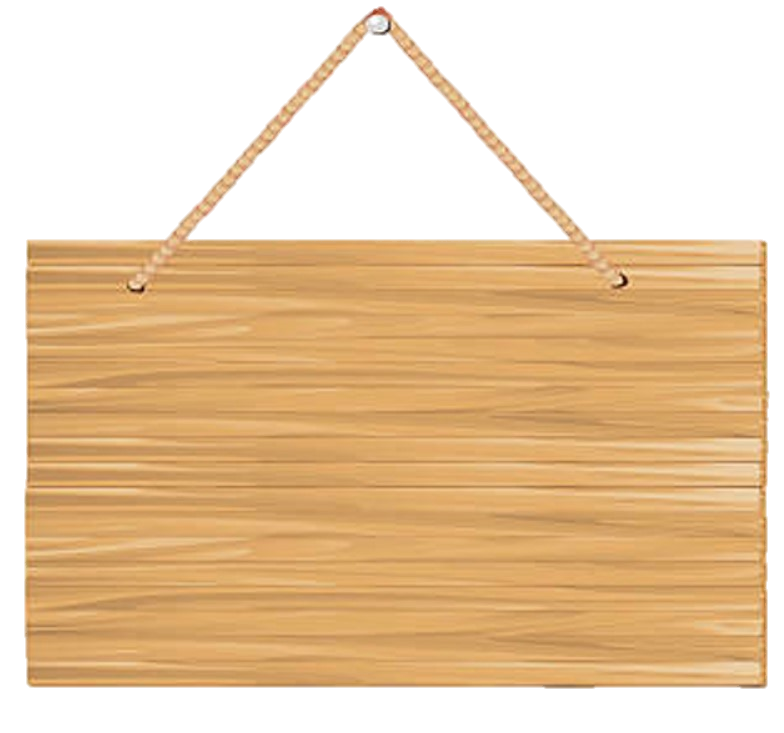 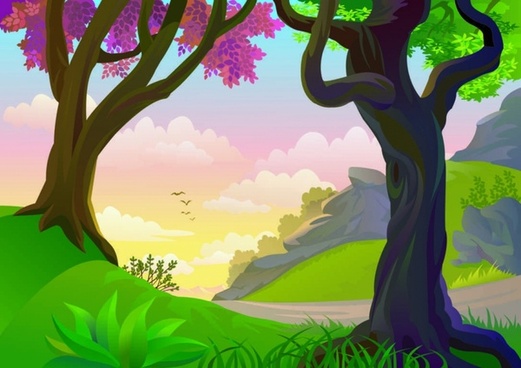 HỘP QUÀ BÍ ẨN
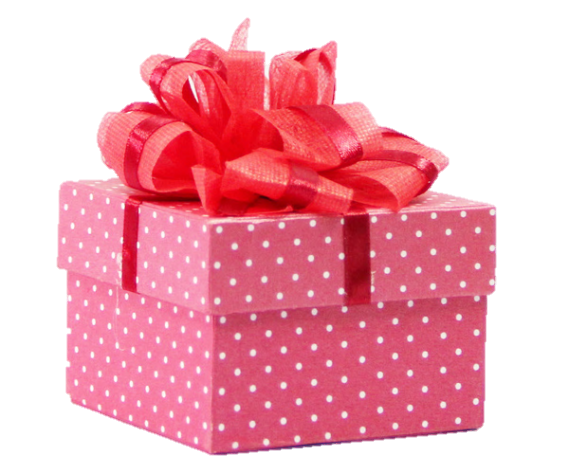 + 50 điểm
Câu 3. Khu vực Nam Á có kiểu khí hậu chủ yếu nào?
A. Khí hậu nhiệt đới gió mùa
B. Khí hậu cận xích đạo
C. Khí hậu ôn đới hải dương
D. Khí hậu ôn đới lục địa
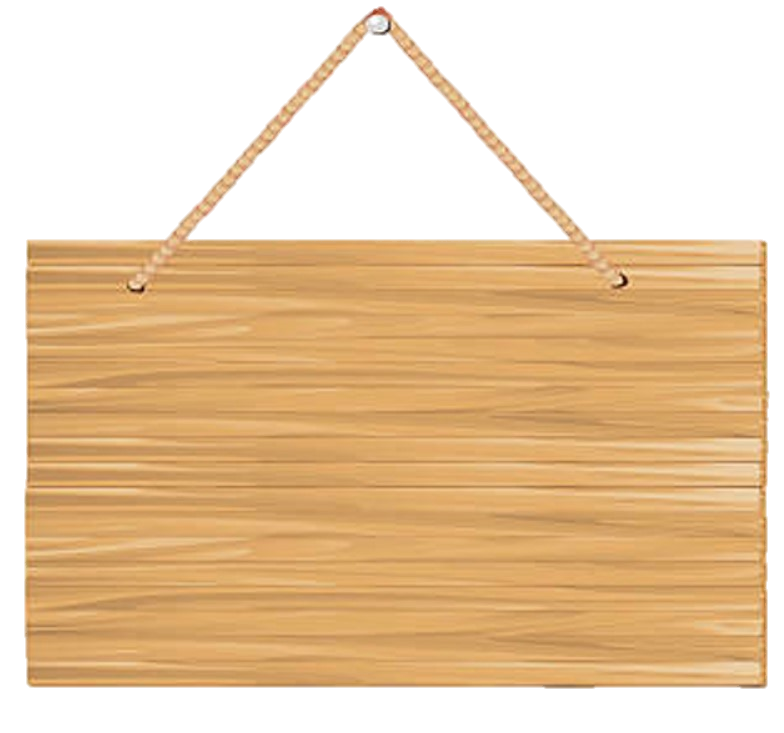 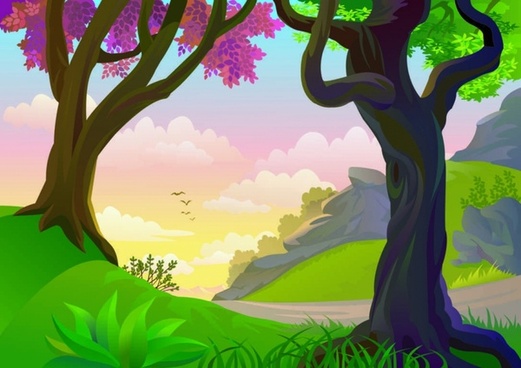 HỘP QUÀ BÍ ẨN
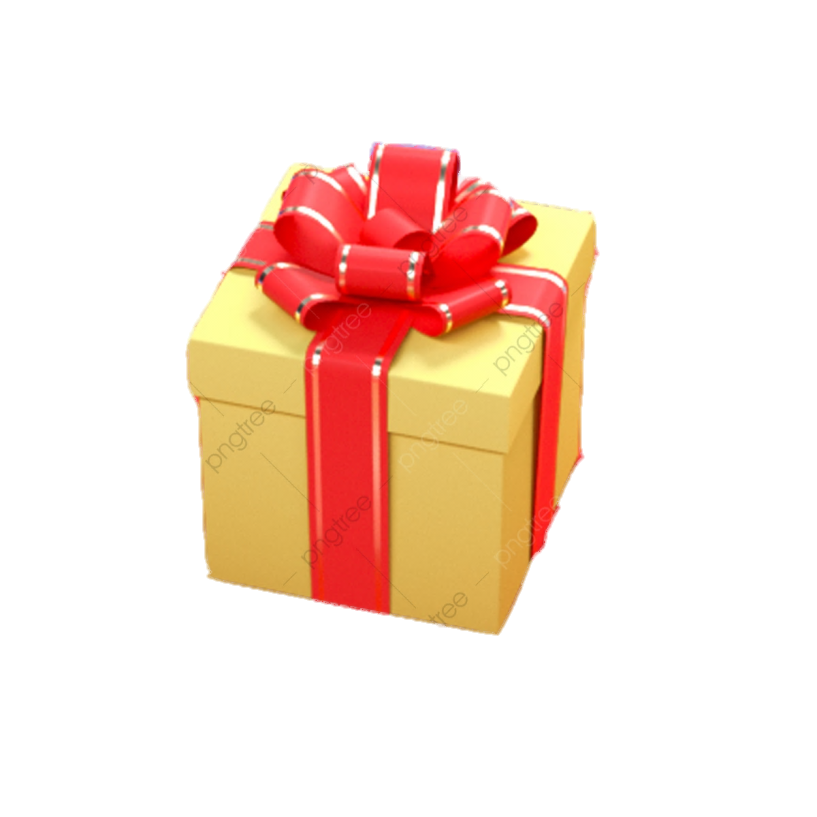 Quyển tập
Câu 4. Khu vực Đông Nam Á chia thành mấy bộ phận?
A. 3 bộ phận
B. 8 bộ phận
C. 1 bộ phận
D. 2 bộ phận
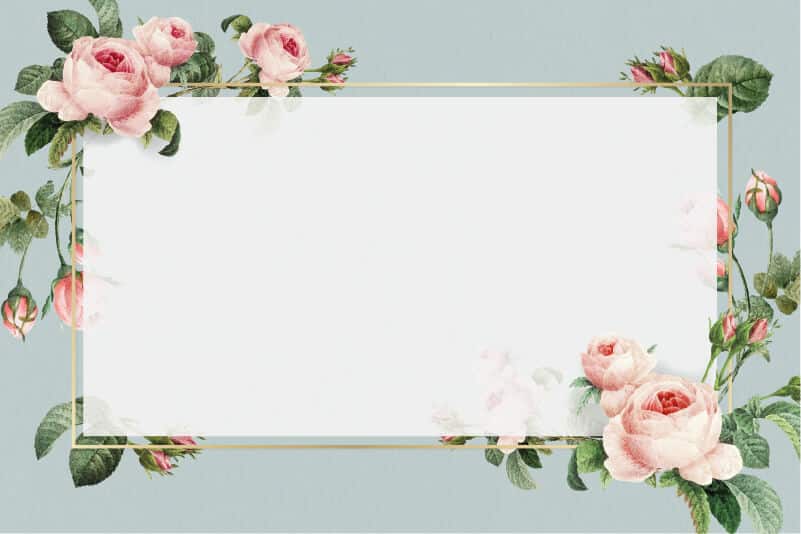 VẬN DỤNG
Hãy sưu tầm thông tin hoặc hình ảnh về một khu vực của châu Á mà em yêu thích.